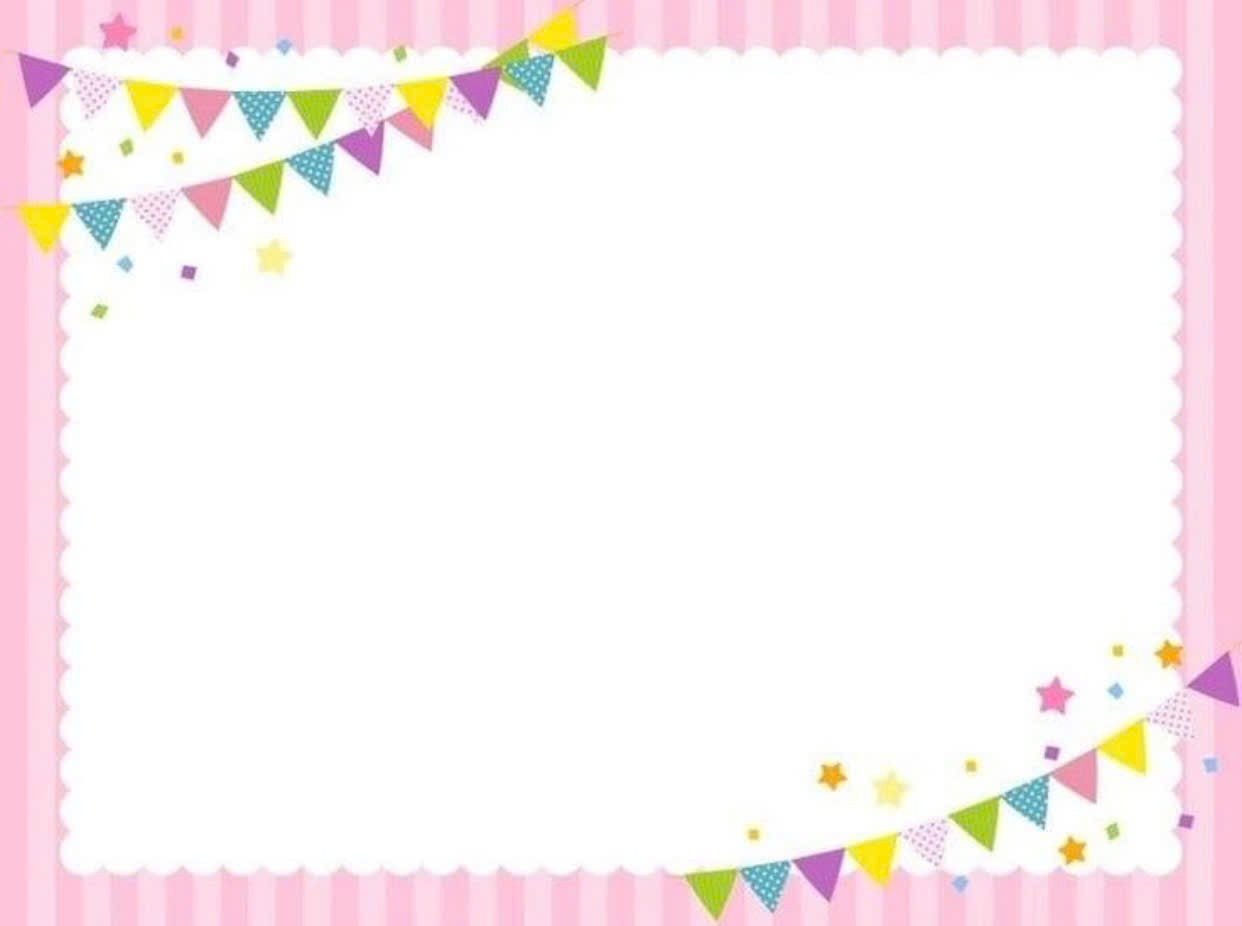 THỰC ĐƠN
Từ 28/10/2024 đến 01/11/2024